Digital Citizenship
digital wellness, digital ethics
By the end of this lesson we will have...
explored the elements of digital citizenship
checked out resources / lesson plans for digital footprints
discussed cyberbullying
Four-Corner Debate
People don’t take into consideration how important their digital footprint is. Discuss.

10 Things Students Should Know
What does BYOD stand for?
HHow
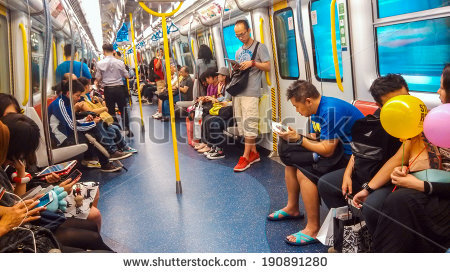 Digital Citizenship Quiz
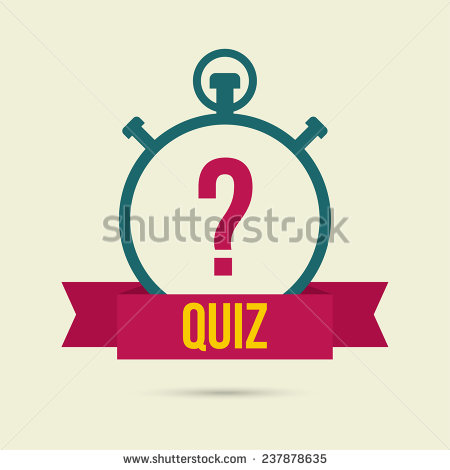 What can we do to…
promote digital etiquette among our students?
ensure our students respect copyright laws etc.?
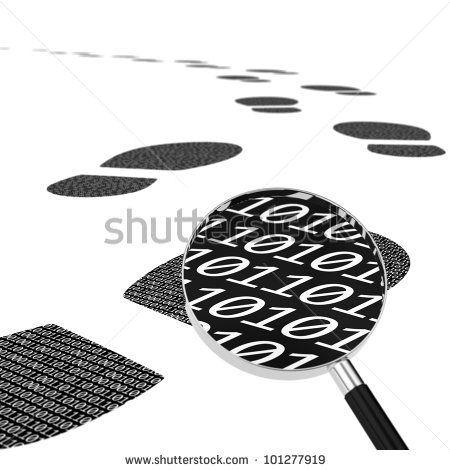 1. What message could we convey to our students by showing them this clip? 
2. Why is it important to teach students to be aware of their digital footprint?
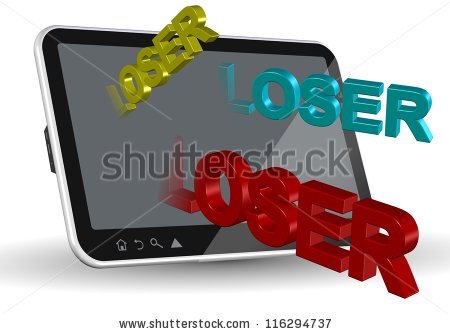 What factors have contributed to the rise in cyberbullying, in your opinion?
Cyberbullying
Easy access
Anonymity
Absence of consequences
Virtual personalities
Activities and websites e.g. Facebook, Twitter
[Speaker Notes: Taken from cyberbullying research]
Team 2
Media Smarts
Google Digital Citizenship Curriculum
Team 3
Council of Europe Game
Guidelines for Writing
Do you agree?
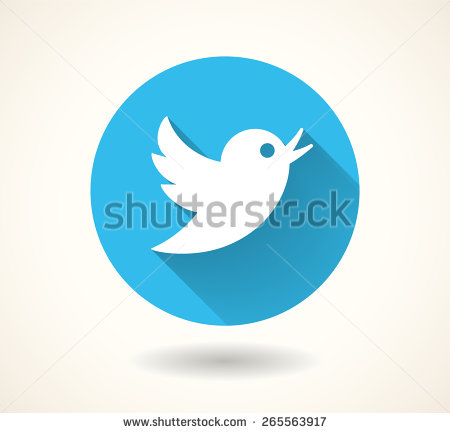 twitter.com/hankgreen/status/
Some useful links
For digital citizenship
digitalcitizenship.net
commonsensemedia.org
infographic
For free images
shutterstock.com
thinkstockphotos.com
Some interesting talks...
TED Talk Sherry Turkle
TED Talk Monica Lewinsky

And on that note…
Seven Deadly Digital Sins
Dealing with Digital Disrespect
Free pdf